Hard Red Winter Wheat Quality MapsBased on Crop Survey byPlains Grains, Inc.Kernel Data
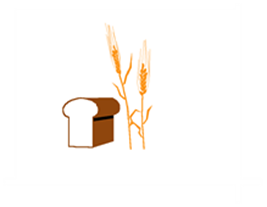 1
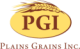 Plains Grains, Inc. GrainshedsGulf and PNW Export Areas
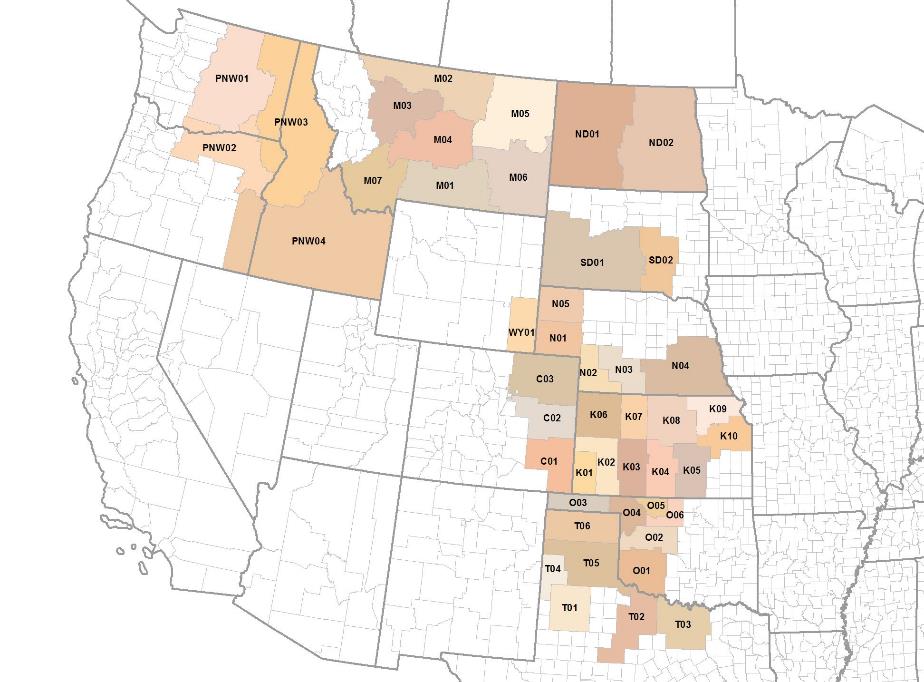 Test Weight, lbs/buIndividual Samples
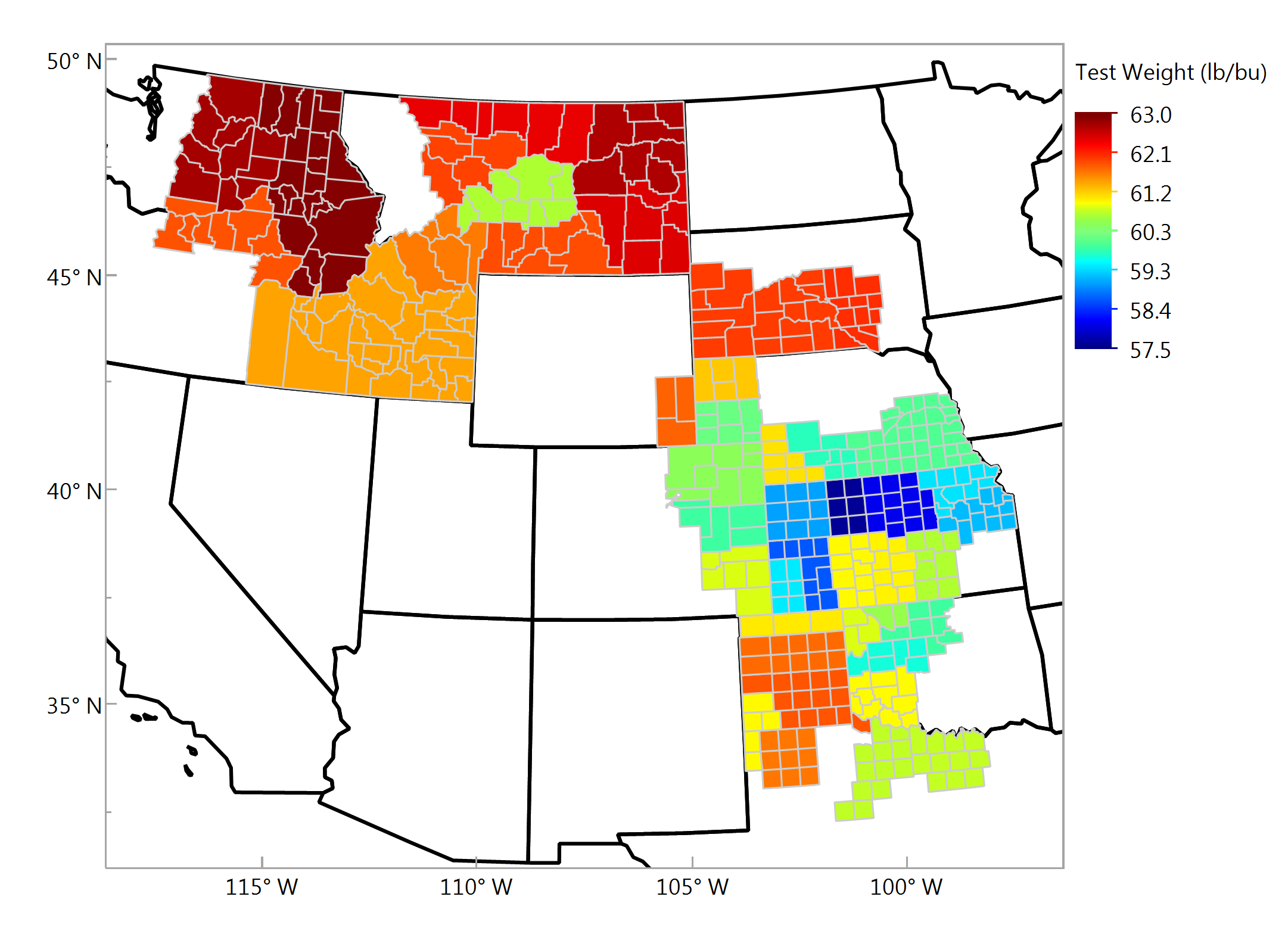 3
Test Weight, kg/hlIndividual Samples
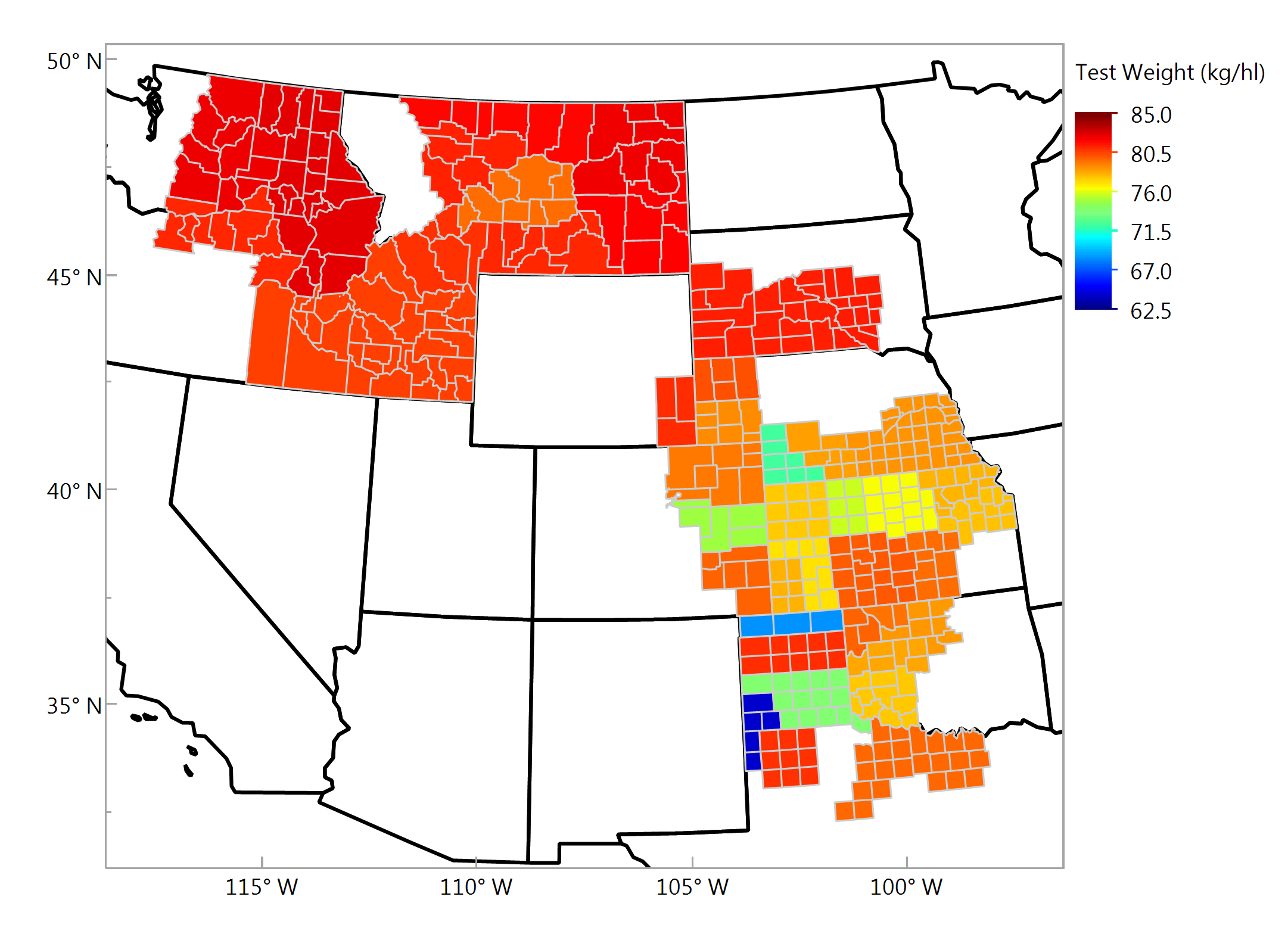 4
Wheat Moisture, %Individual Samples
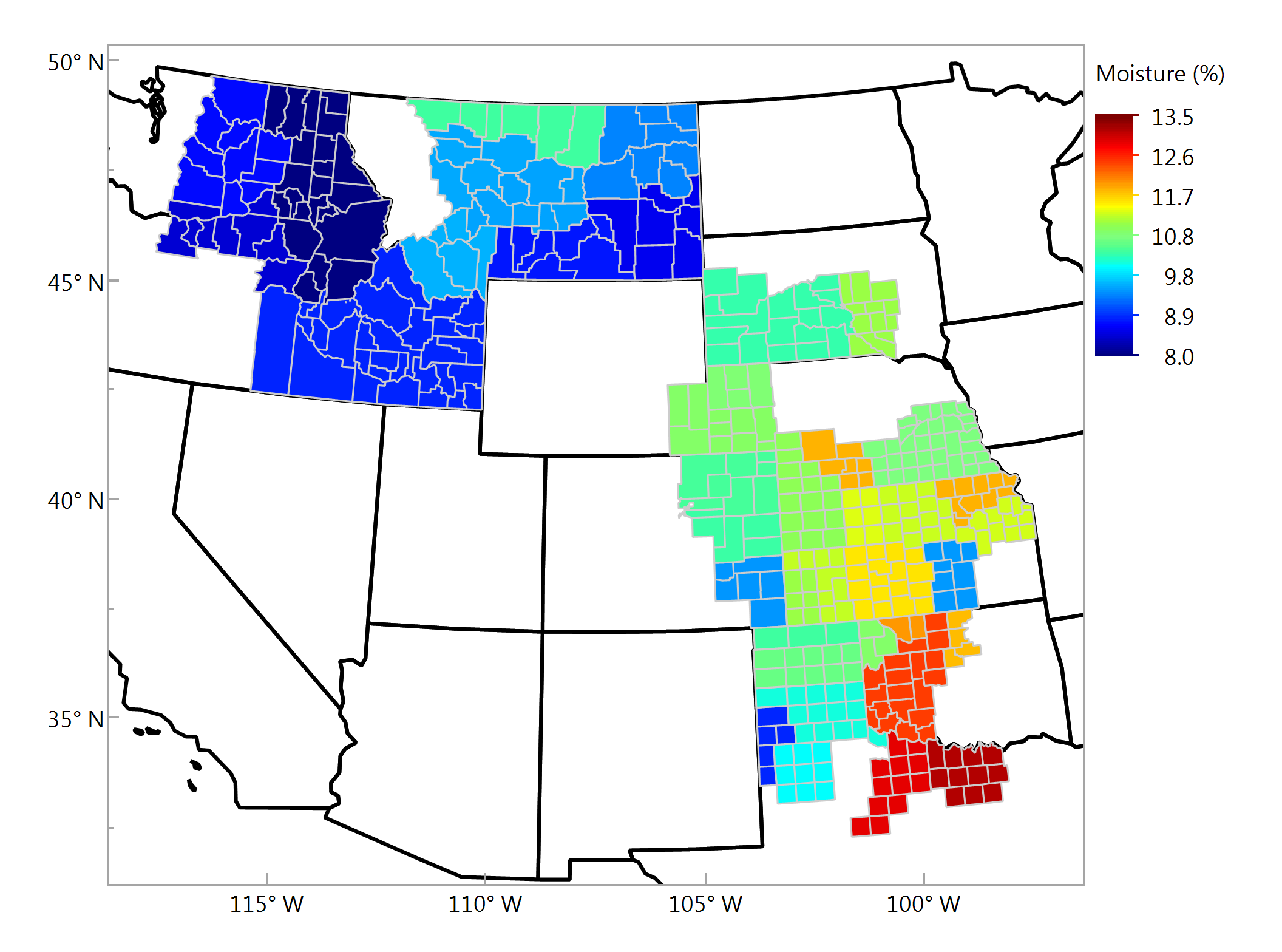 5
Damaged Kernels, %Individual Samples
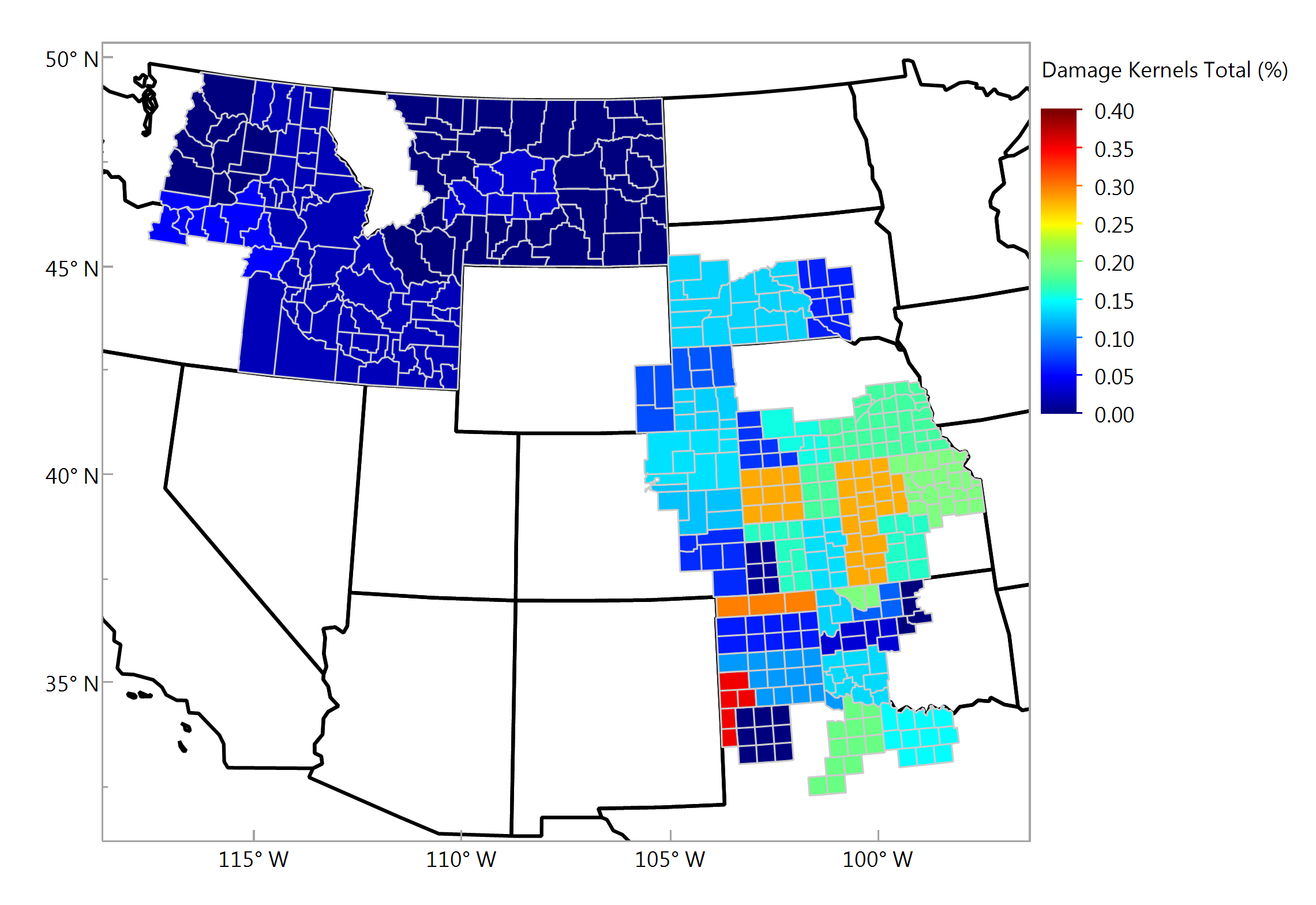 6
Foreign Material, %Individual Samples
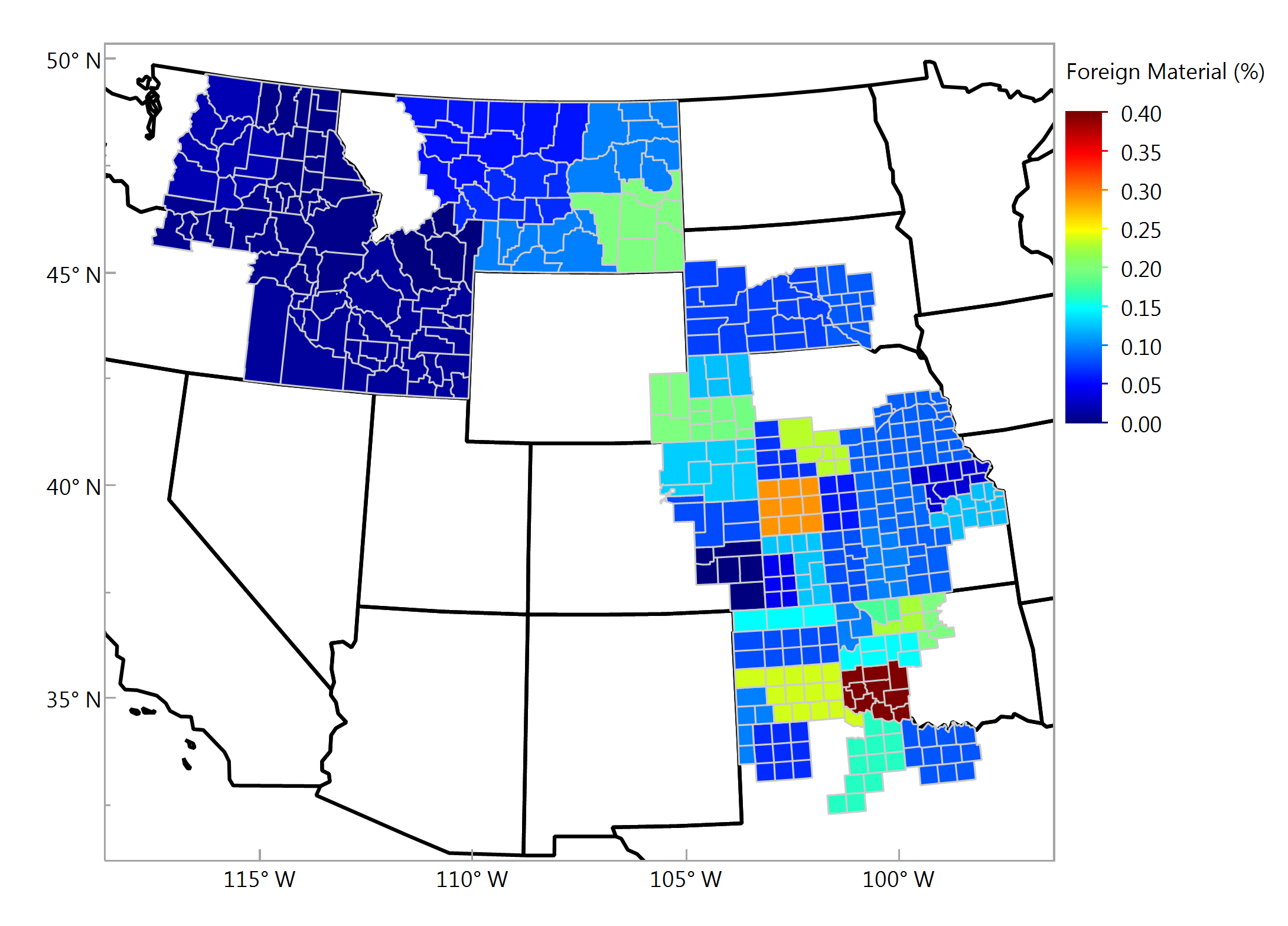 7
Shrunken & Broken, %Individual Samples
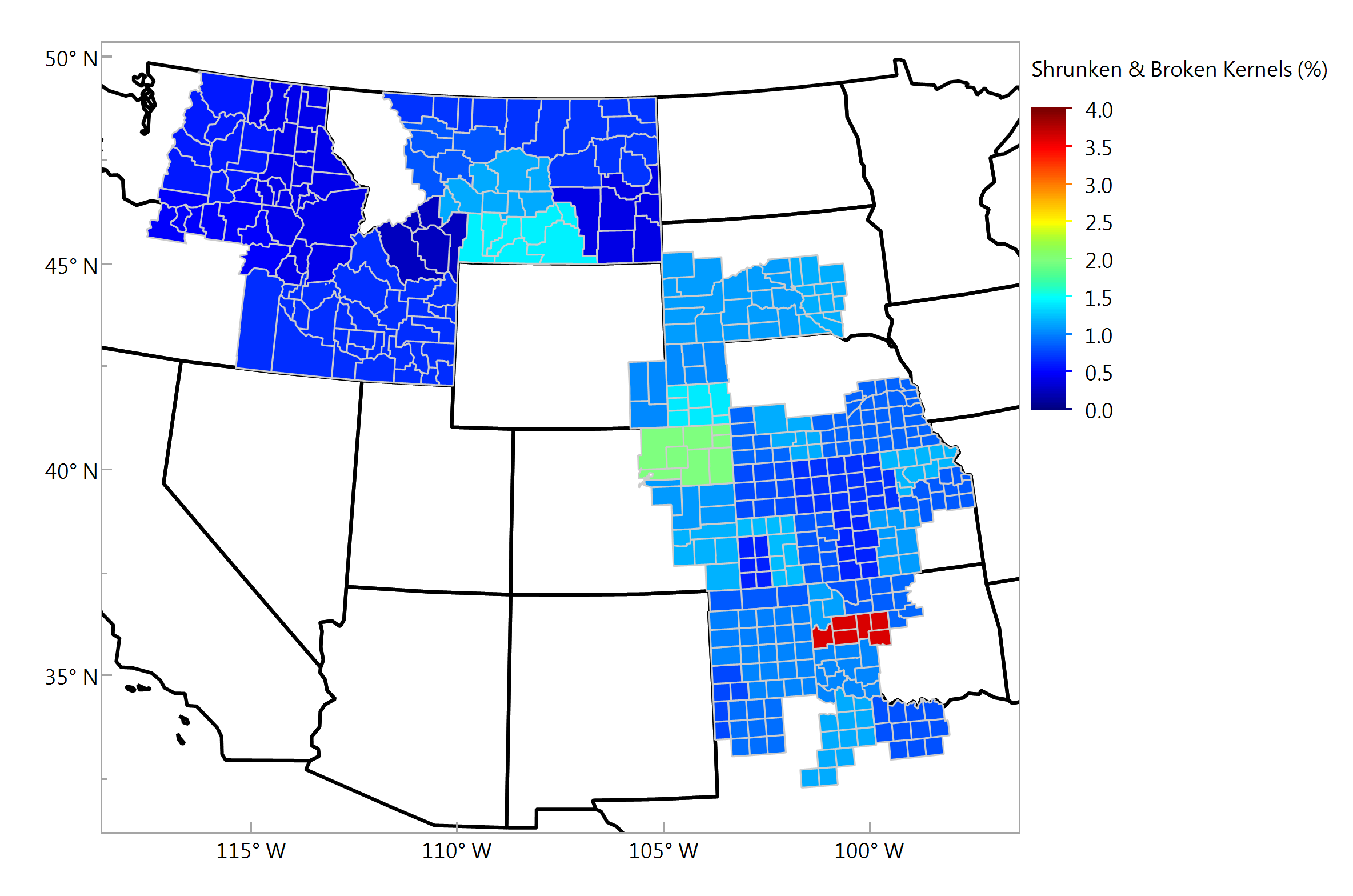 8
Total Defects, %Individual Samples
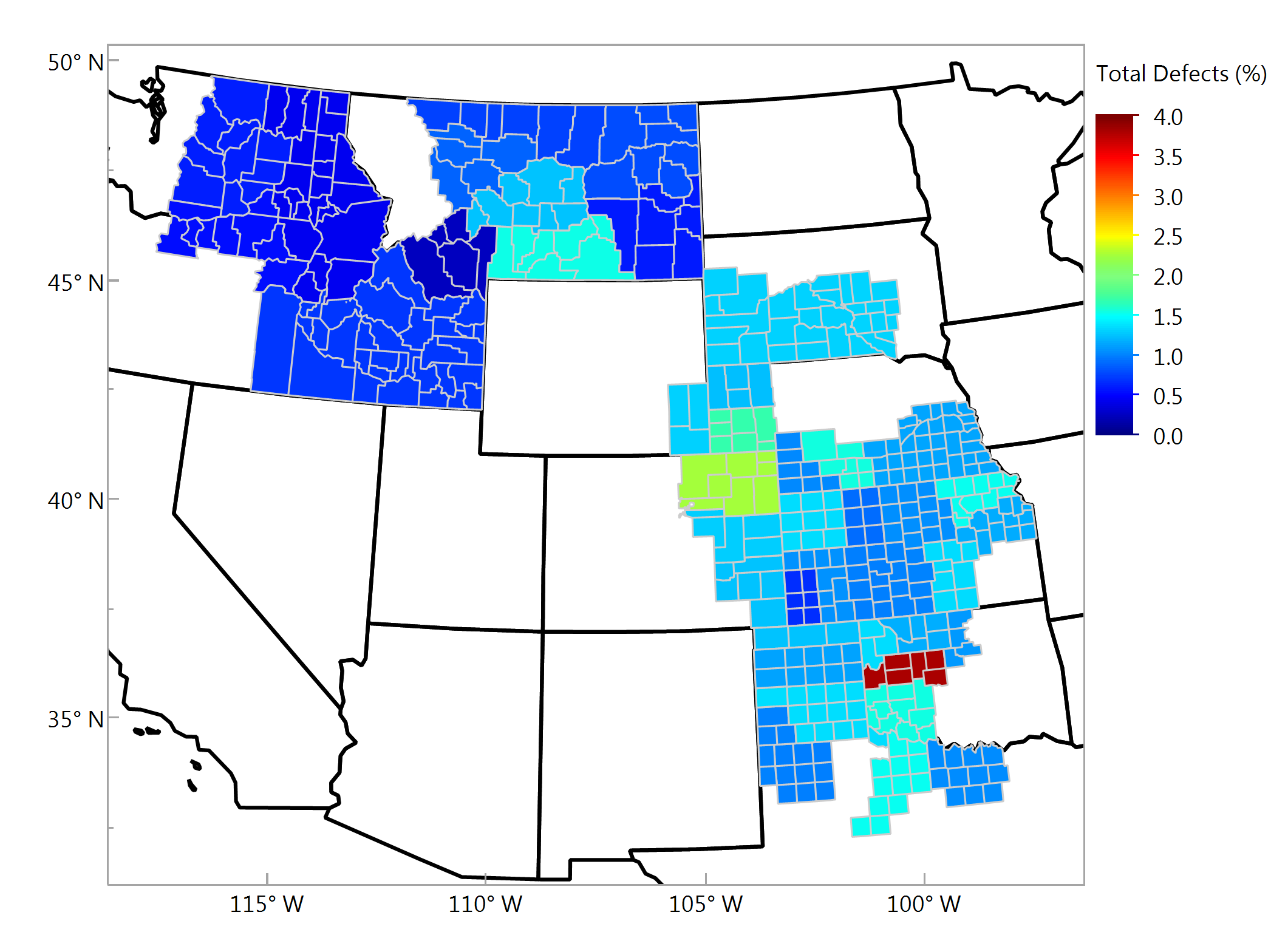 9
Dockage, %Individual Samples
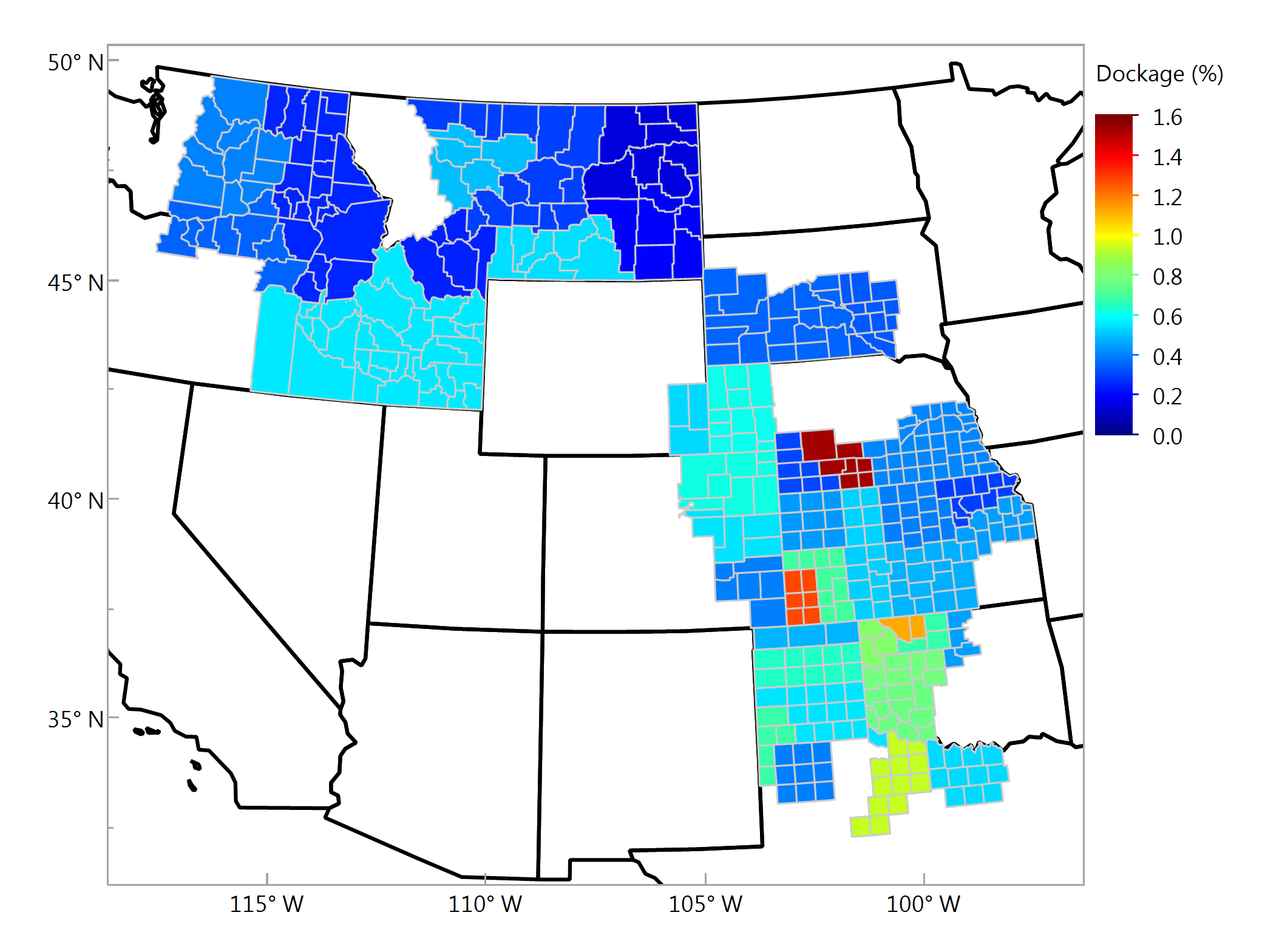 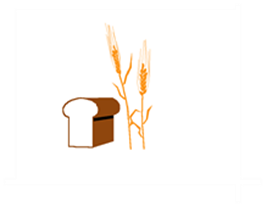 10
Wheat Protein, %(12%mb)Individual Samples
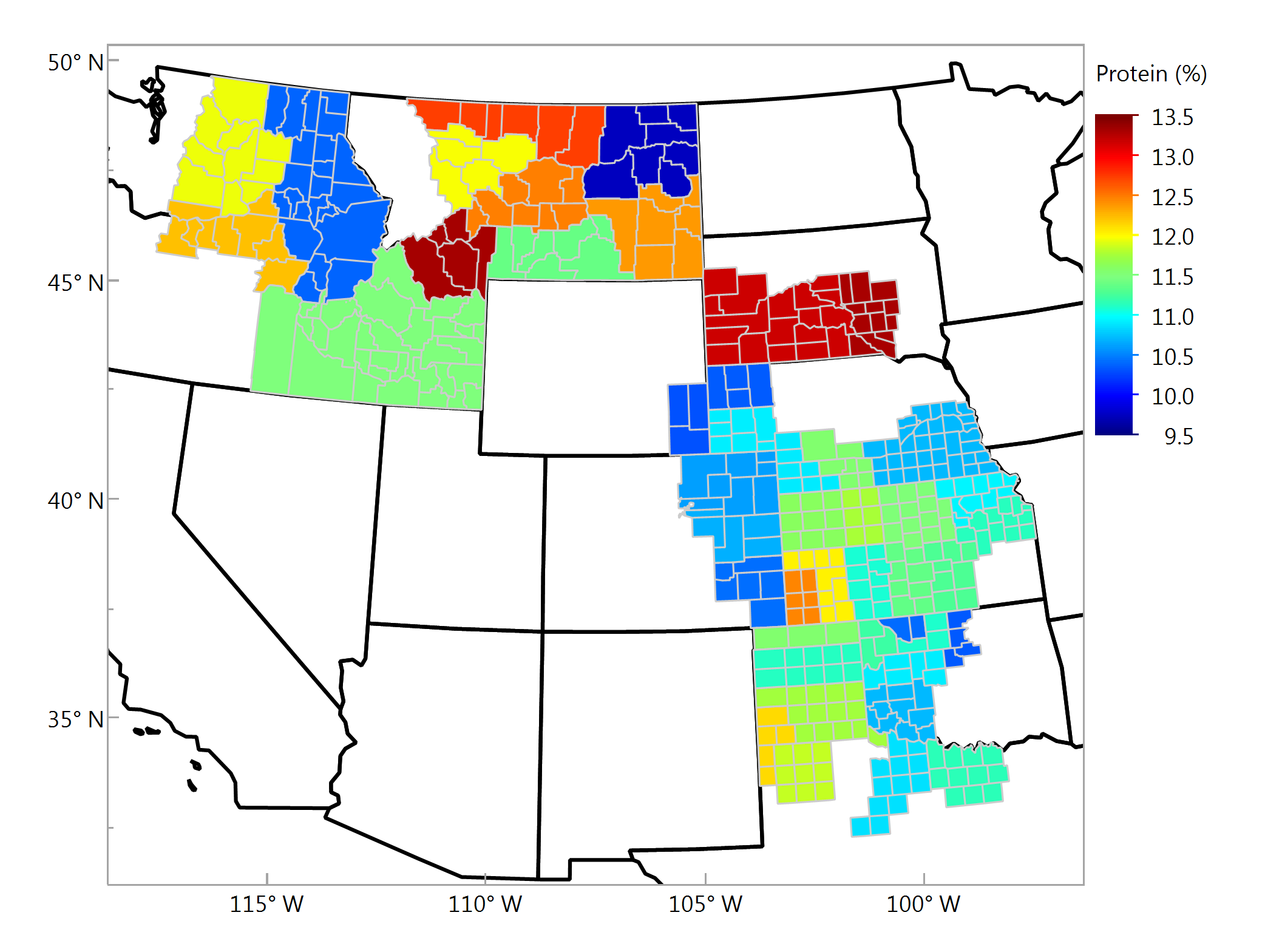 11
Wheat Ash (12% mb), %Individual Samples
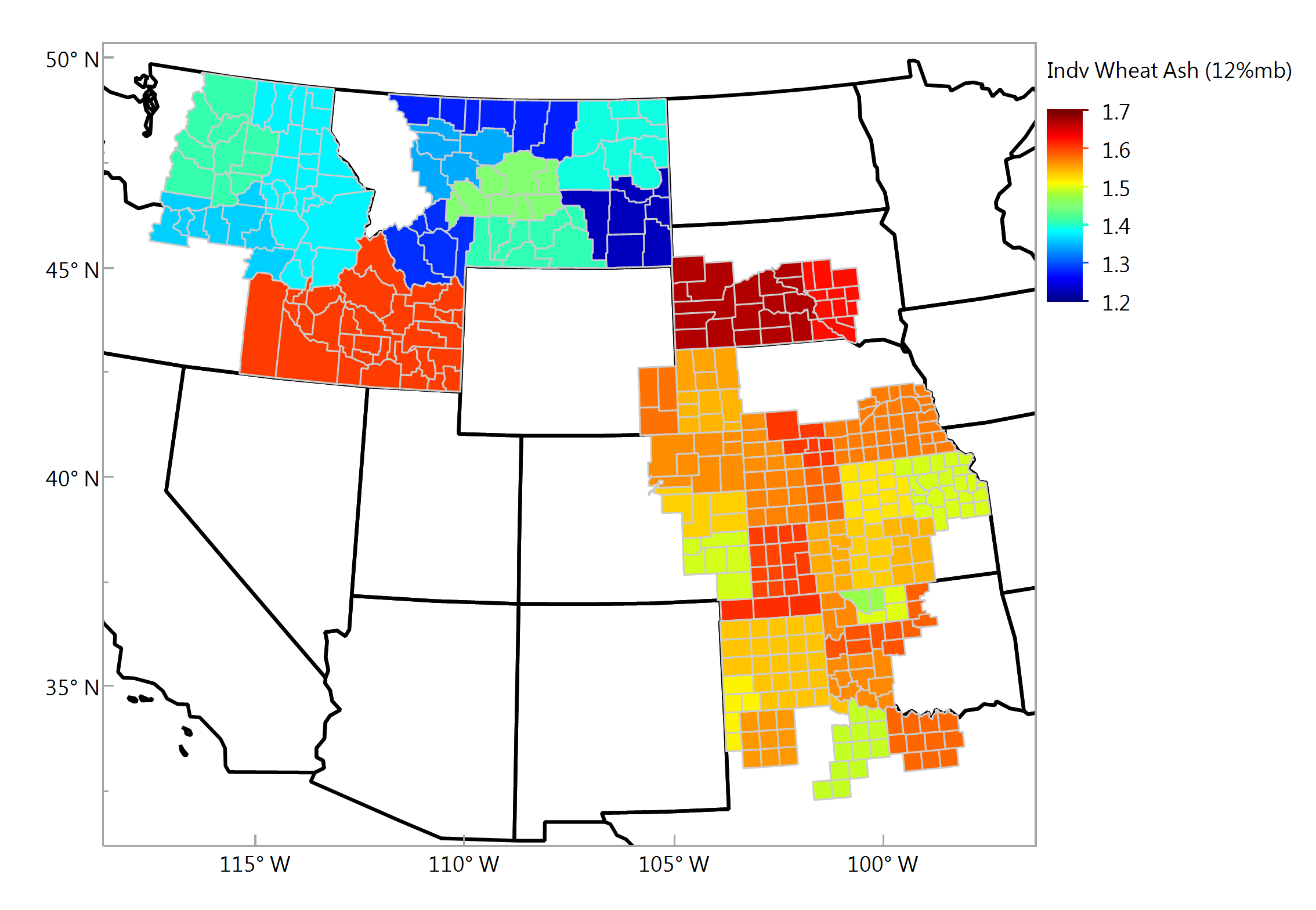 12
Kernel Size, Large, %Individual Samples
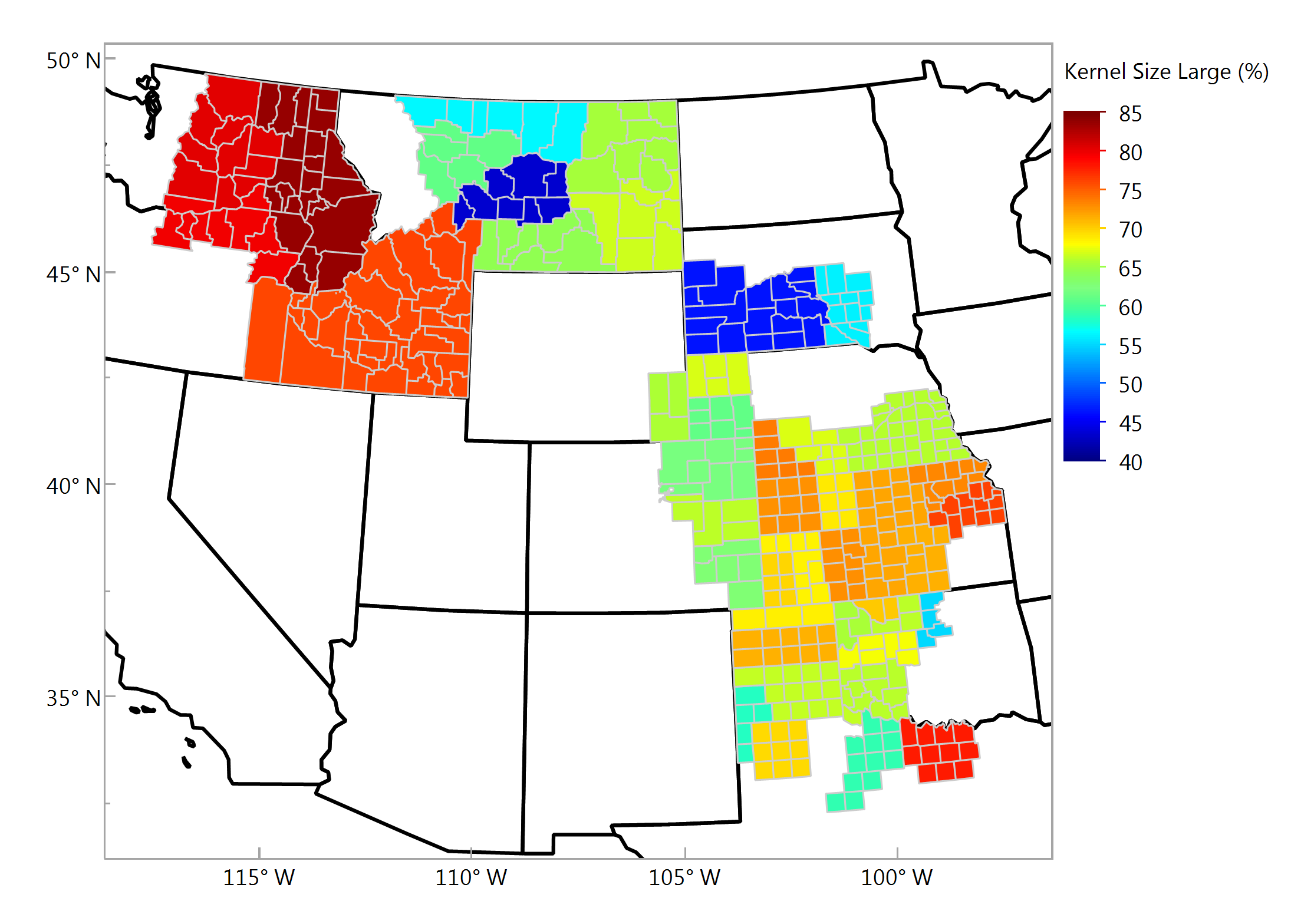 13
Kernel Size, Medium, %Individual Samples
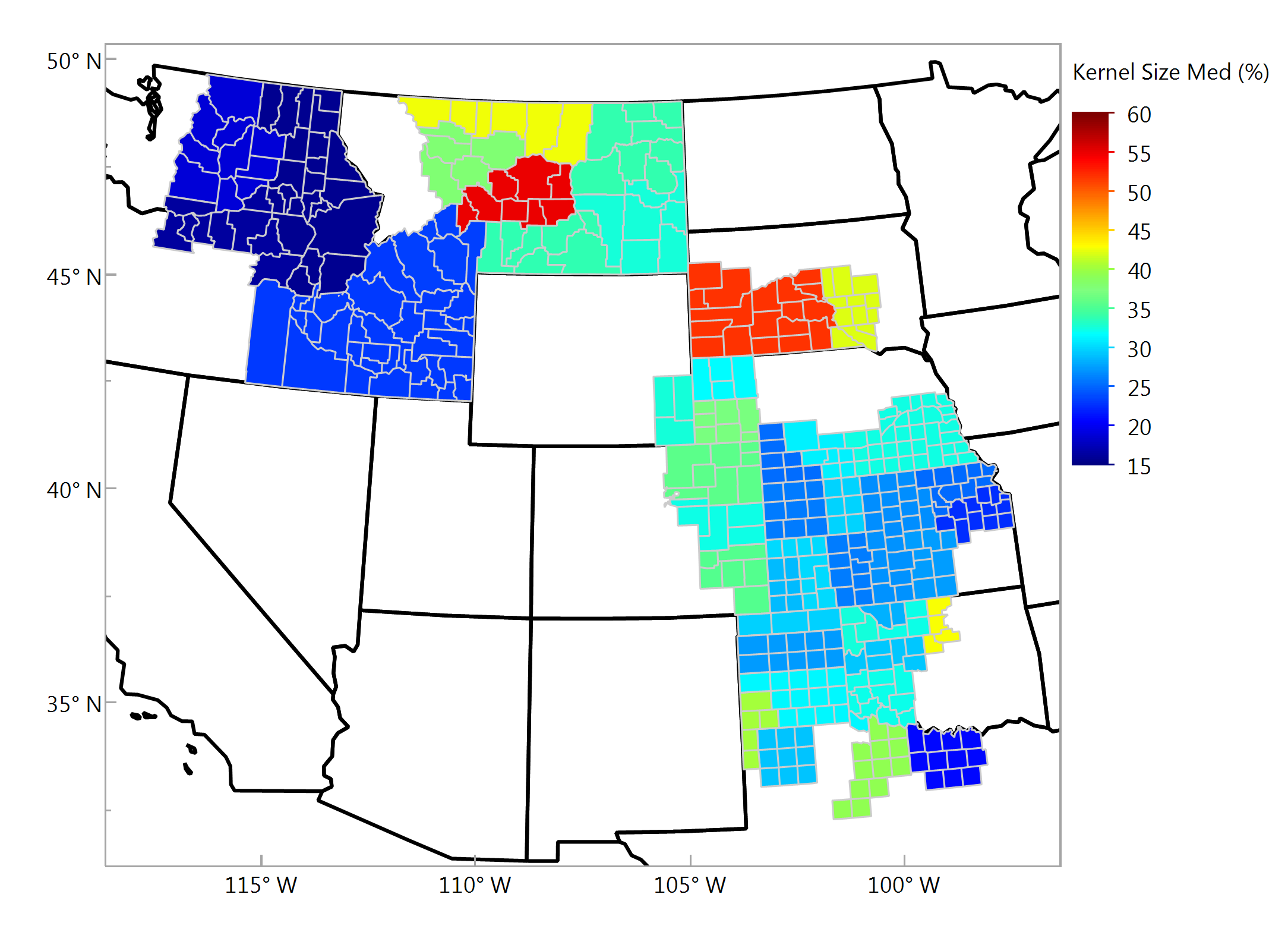 14
Average SKCS Kernel Weight, mgIndividual Samples
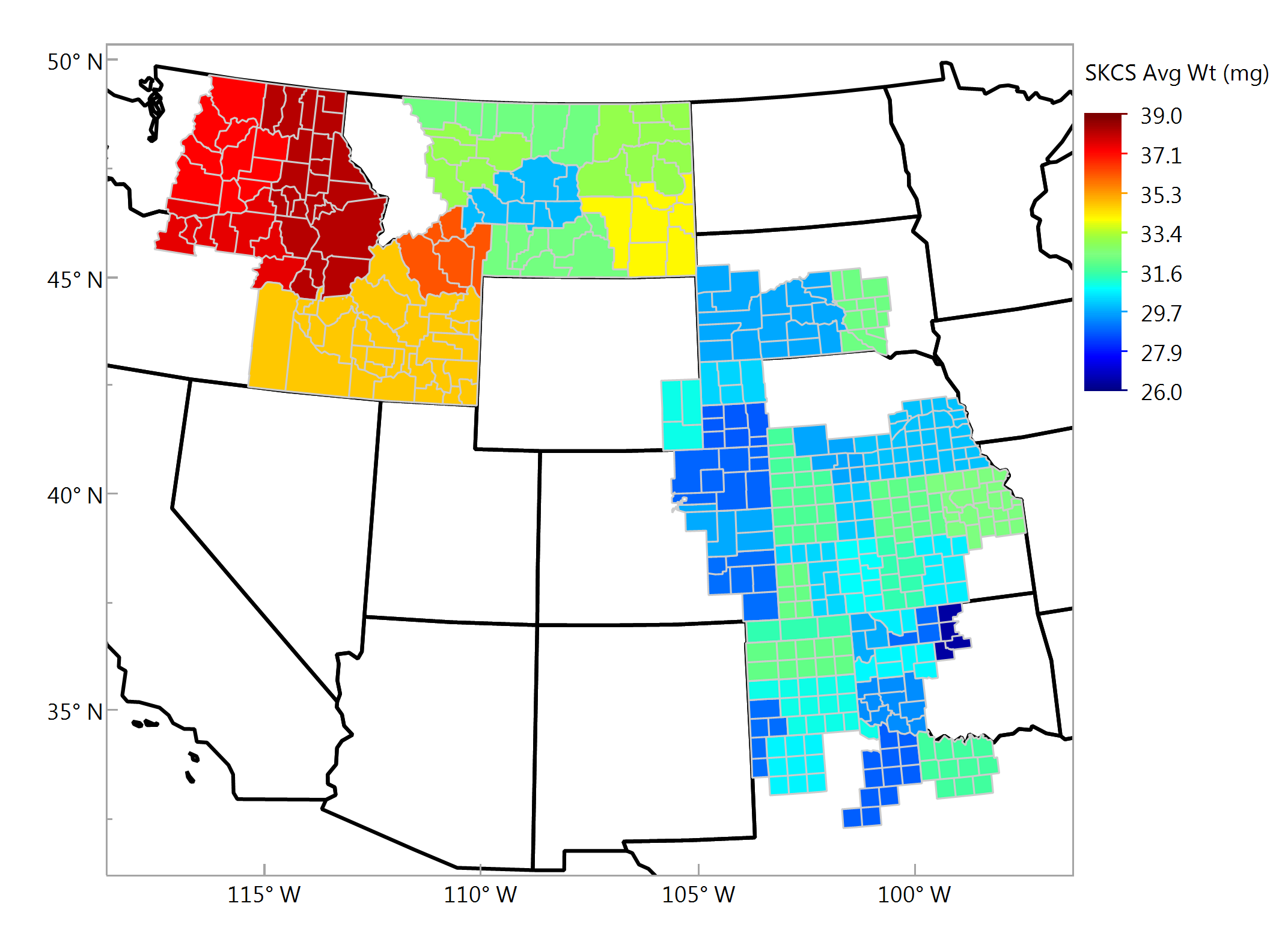 15
Average SKCS Kernel Diameter, mmIndividual Samples
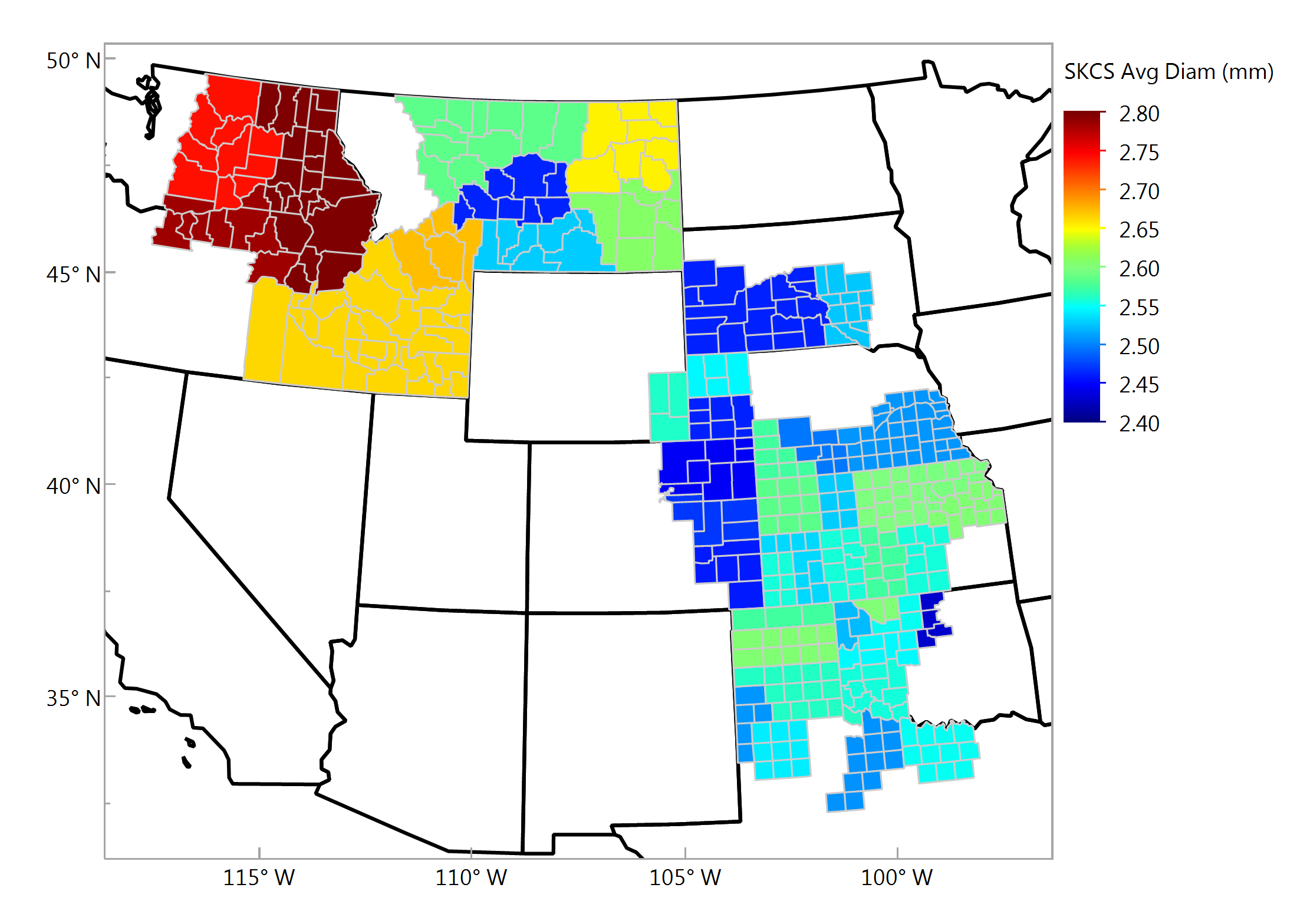 16
Average SKCS Kernel HardnessIndividual Samples
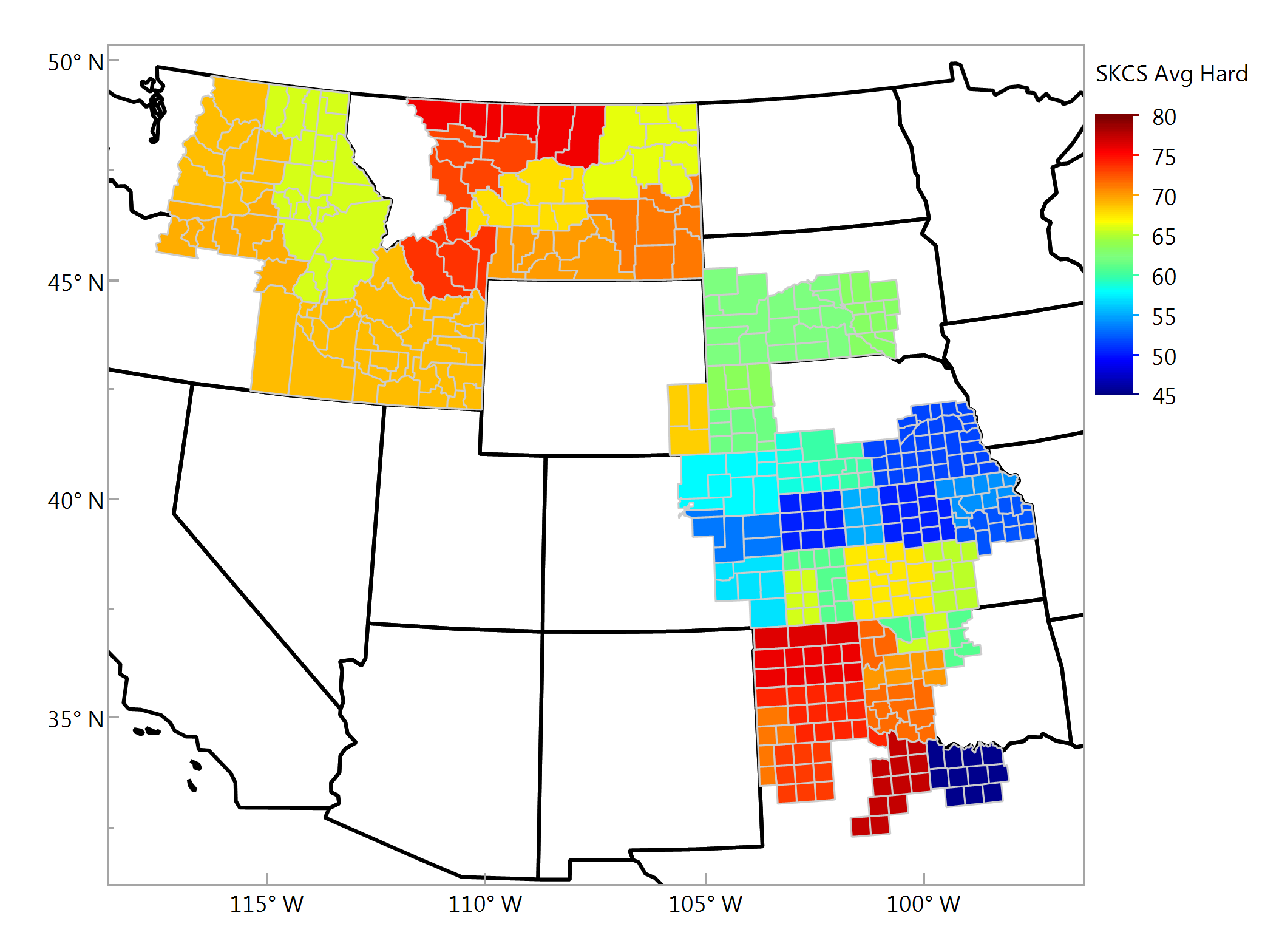 17
Thousand Kernel Weight, gIndividual Samples
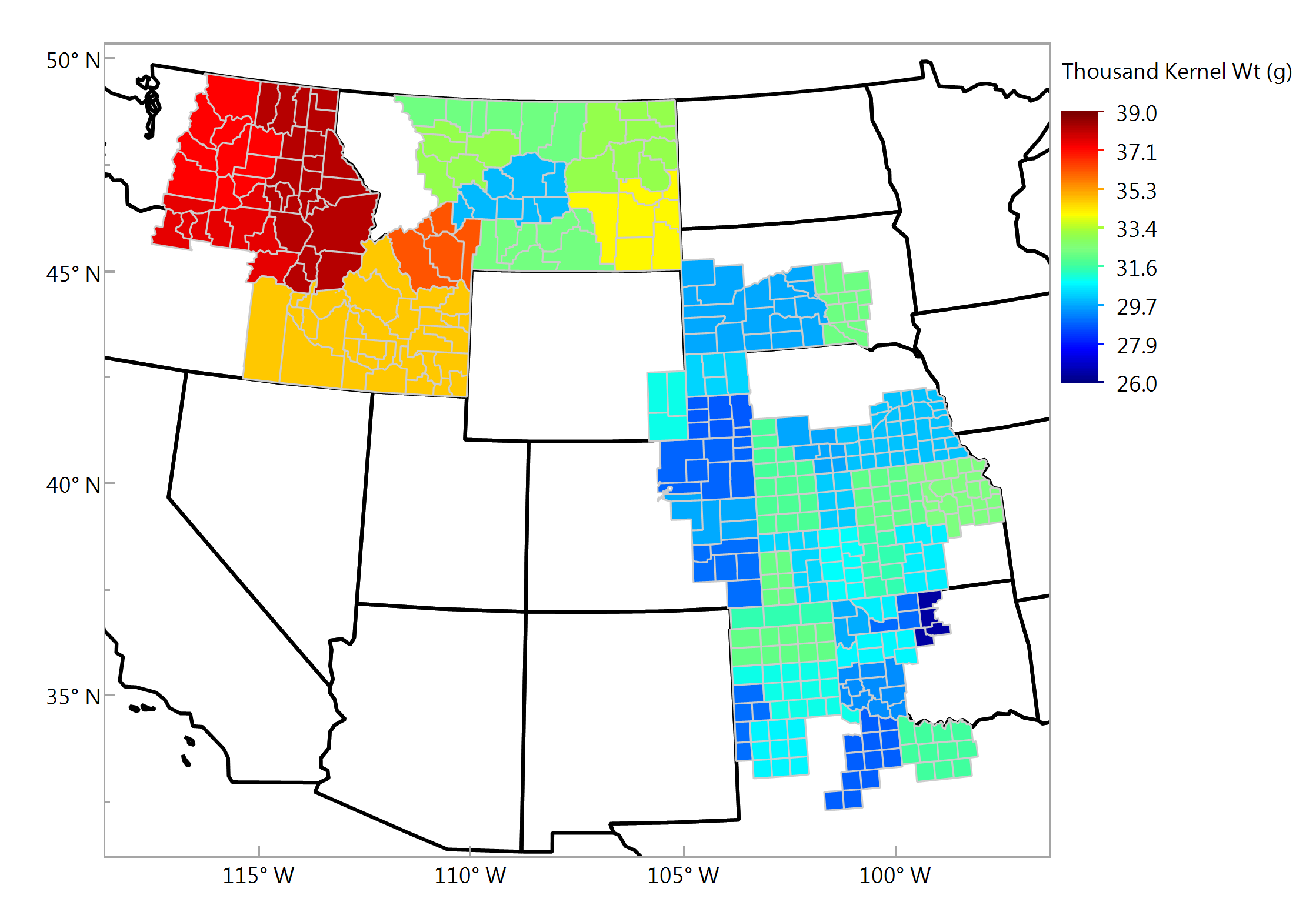 18
Wheat Falling Number, secIndividual Samples
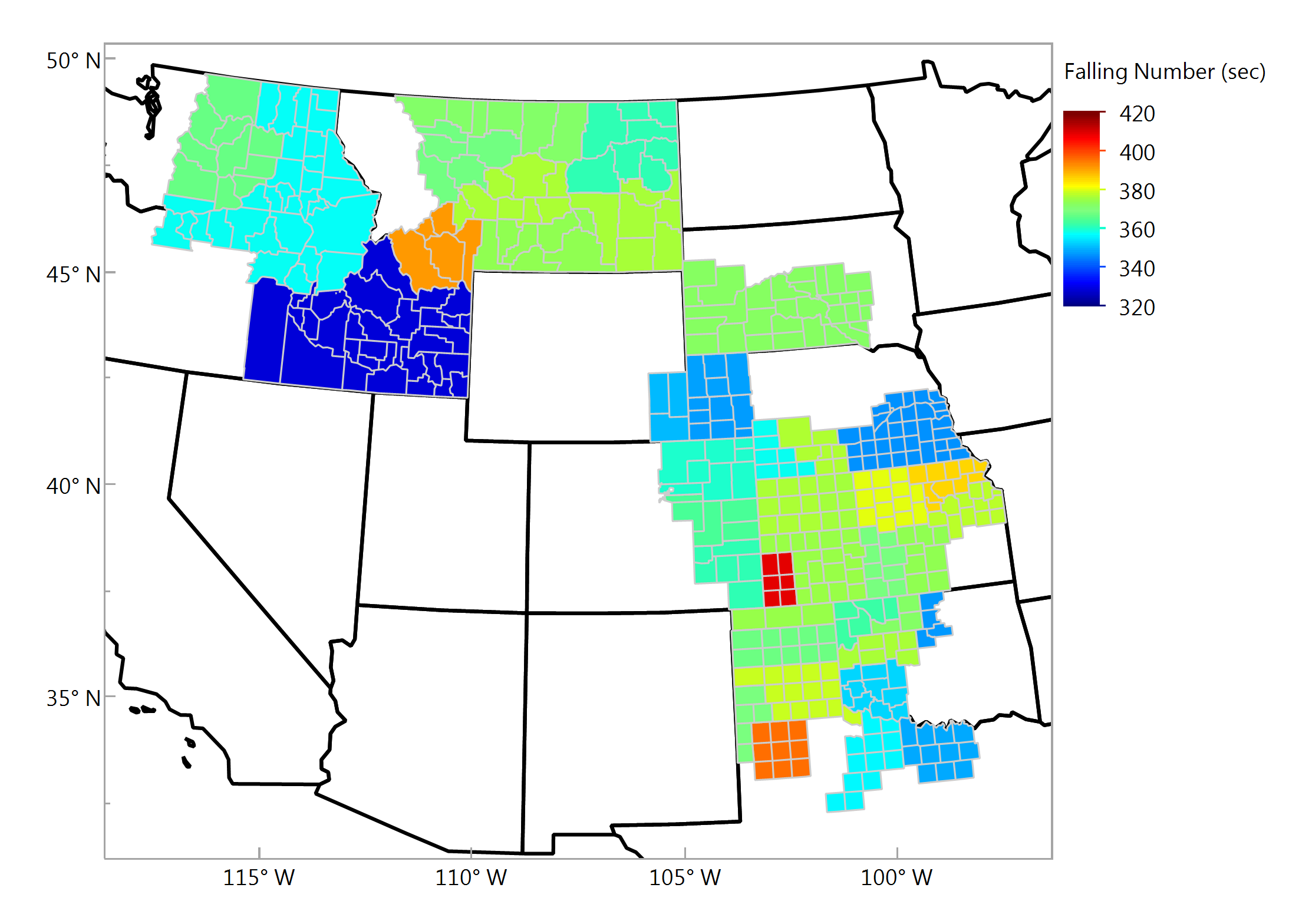 19